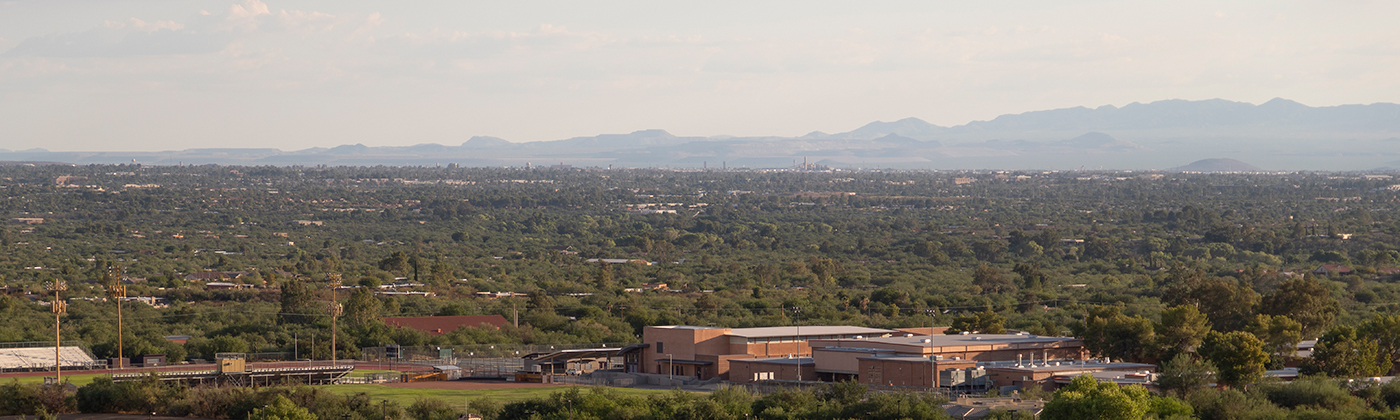 Sabino High School
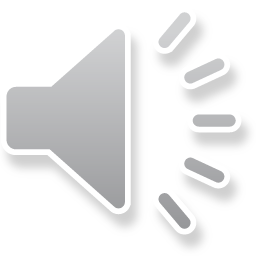 [Speaker Notes: Sabino High School is nestled in north Pima County along the Santa Catalina mountains.]
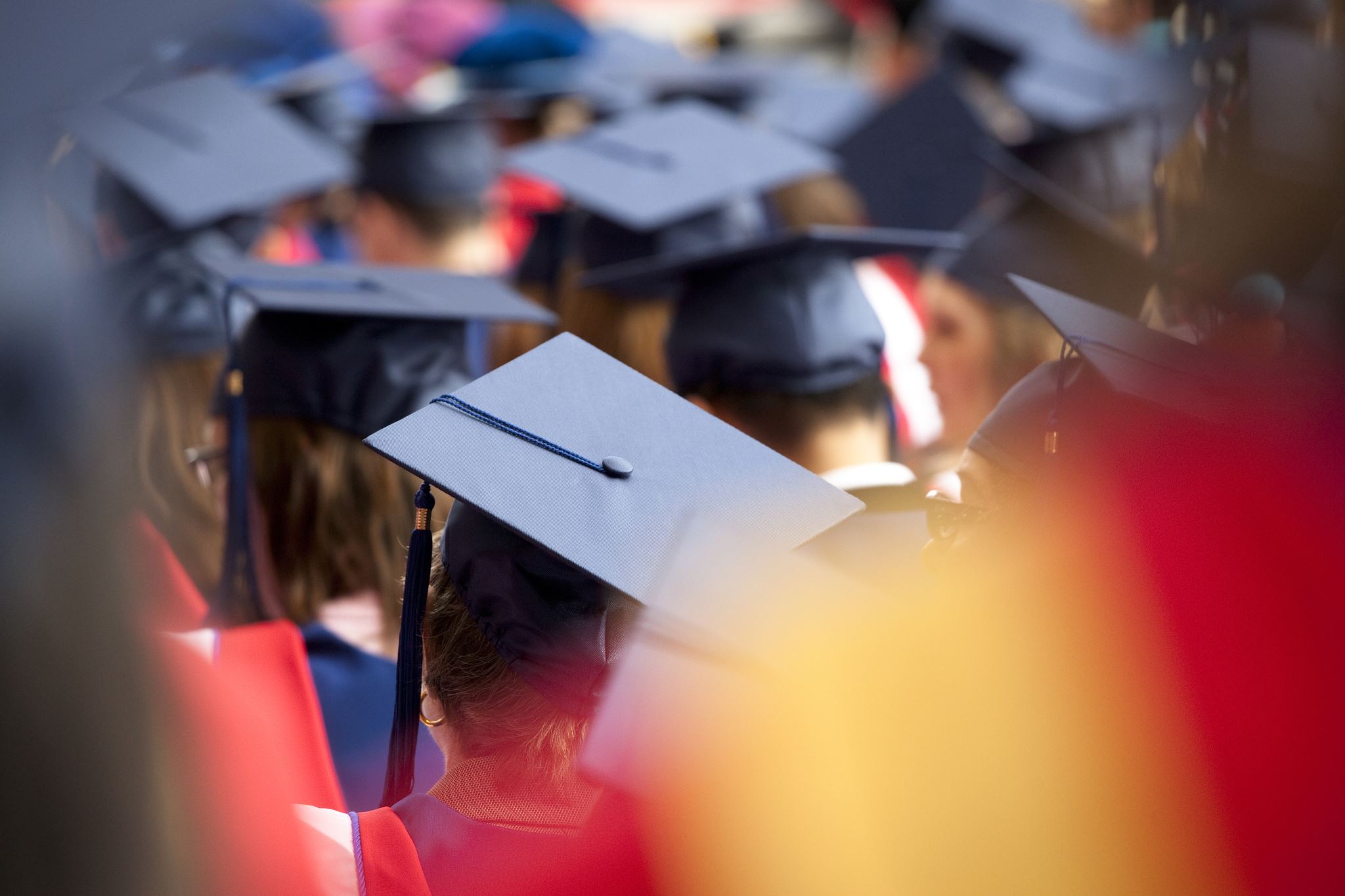 Academics
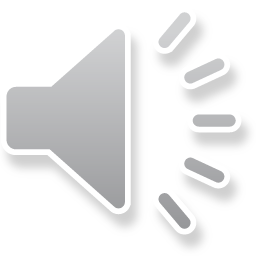 Advanced Placement Classes
AP Computer Science: Principles
AP Computer Science: A
AP Statistics
AP Chemistry
AP Biology
AP Human Geography 
AP World History
AP U.S. History
AP U.S. Government 
AP Micro/Macro Economics
AP Calculus AB
 AP Spanish Language
 AP English Language (grade 11)
AP English Literature (grade 12) 
 AP Psychology
AP Music Theory
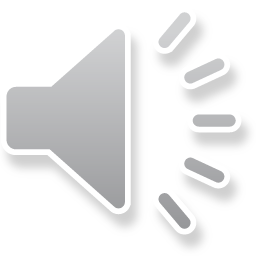 Honors Classes
Honors Algebra 1
Honors Geometry
Honors Algebra II
GATE/Honors English 9 
Honors English 10
Honors English 11
Honors English 12
Honors Physics
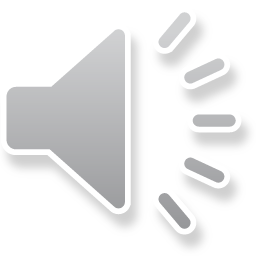 Career and Technical Education
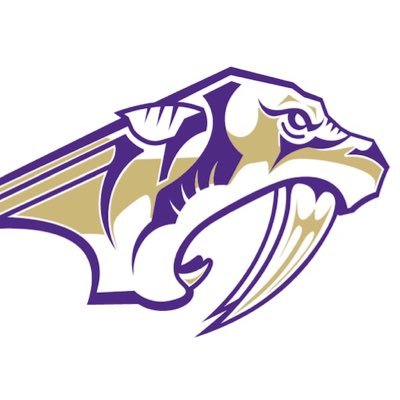 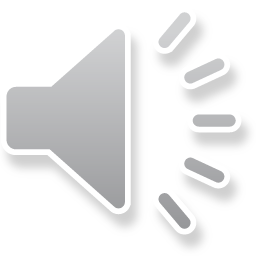 VISUAL & PERFORMING ARTS
ART
DRAMA
ORCHESTRA
BAND
VOCAL MUSIC
GUITAR
AP MUSIC THEORY
COLOR GUARD
TECHNICAL THEATER
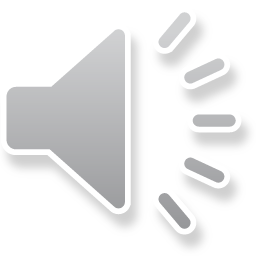 WORLD LANGAUGES
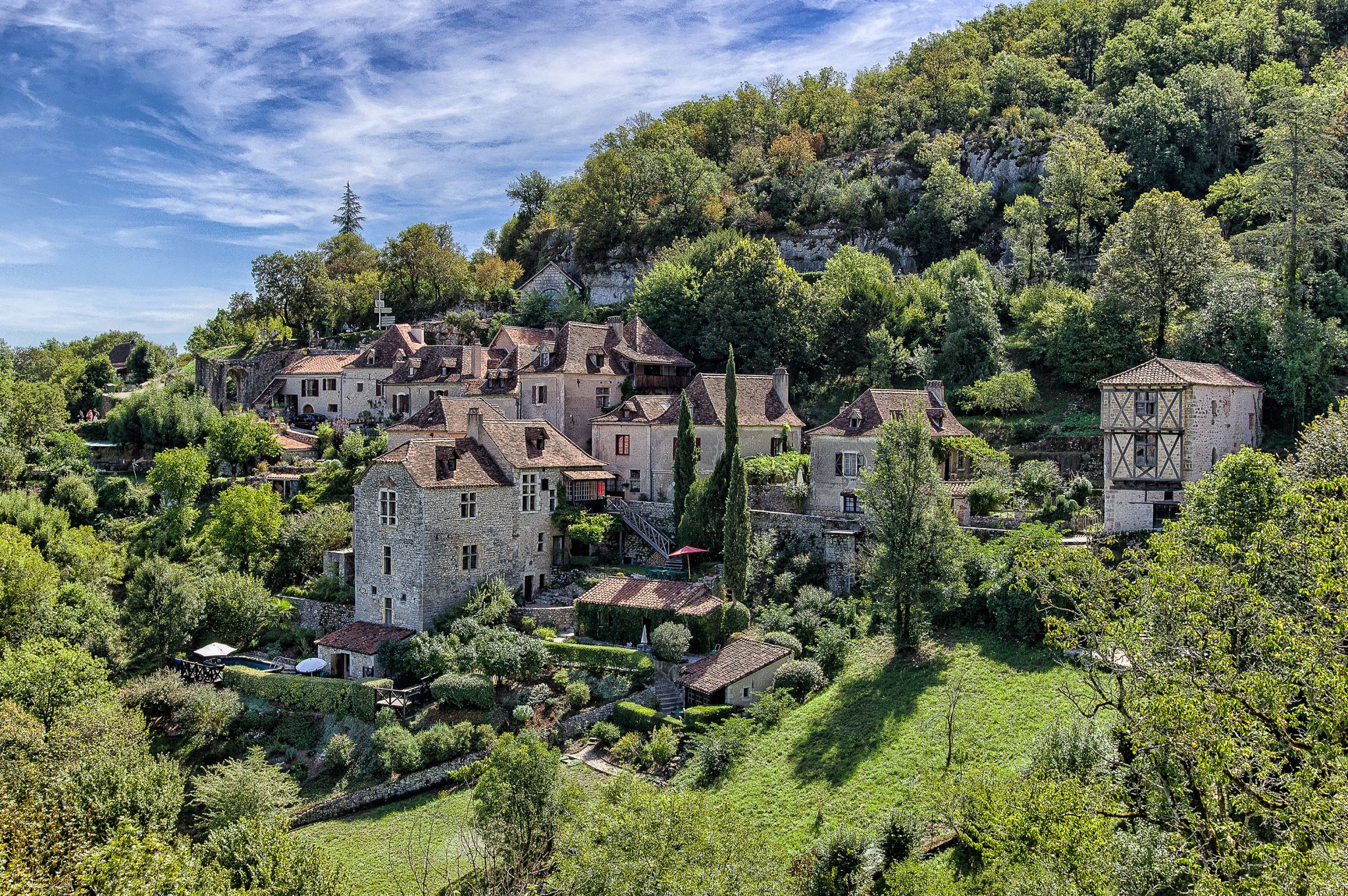 2 YEARS REQUIRED FOR UNIVERSITY/COLLEGE ACCEPTANCE
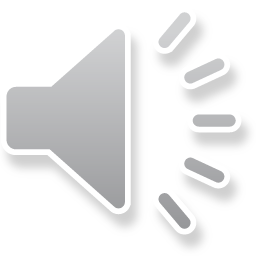 SABINO'S WORLD LANGUAGES
AMERICAN SIGN LANGUAGE
SPANISH
AMERCIAN SIGN LANGUAGE (YEAR 1)
AMERICAN SIGN LANGAUGE (YEAR 2)
SPANISH (YEAR 1)
SPANISH (YEAR 2)
HONORS SPANISH (YEAR 3)
HONORS SPANISH (YEAR 4)
AP SPANISH (YEAR 5)
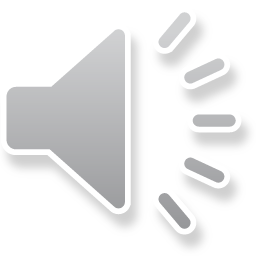 PHYSICAL EDUCATION & HEALTH
HEALTH (0.5 CREDIT)
PHYSICAL EDUCAITON 
WEIGHT TRAINING
YOGA
ADVANCED YOGA
BODY CONDITIONING
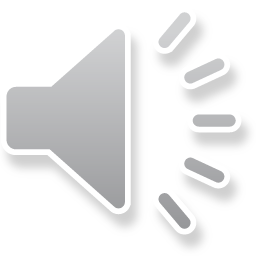 GENERAL COURSES
CRIMINAL MINDS
STUDENT GOVERNEMENT
AP PSYCHOLOGY 
AP HUMAN GEOGRAPHY
FILM ANALYSIS
STUDENT AIDE
 ACADEMIC CORE
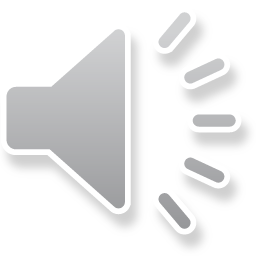 Dual Enrollment
Math 151
English 101
English 102
HIS 141/142
WRT 101S
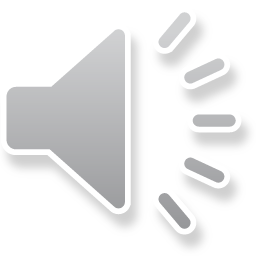 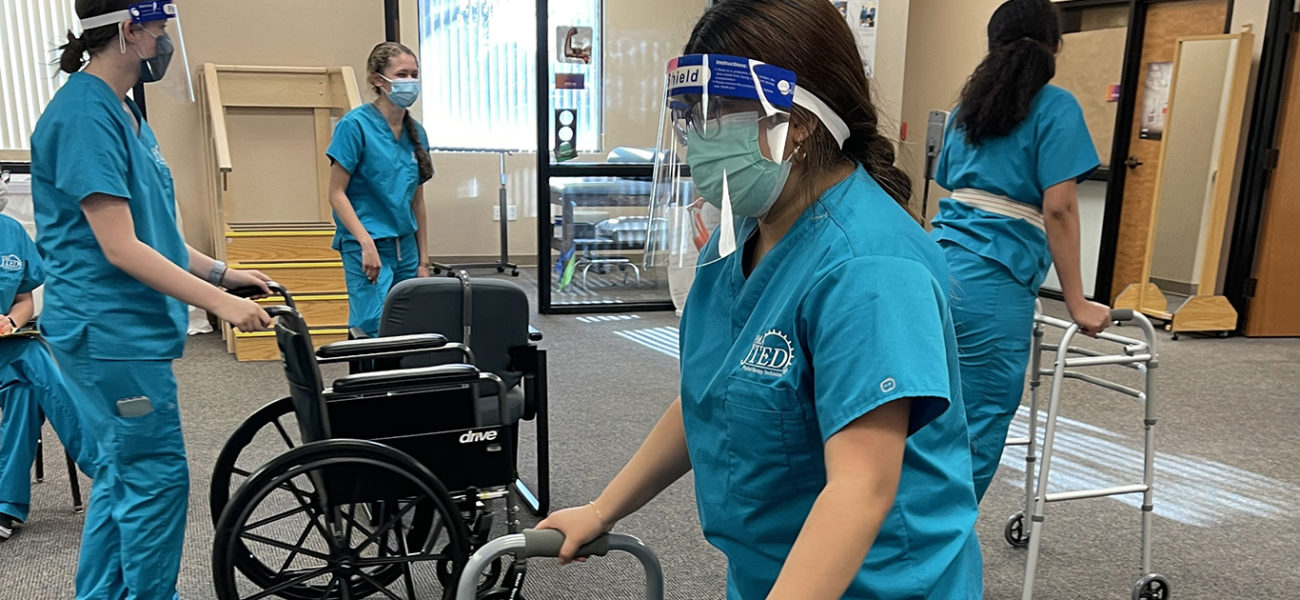 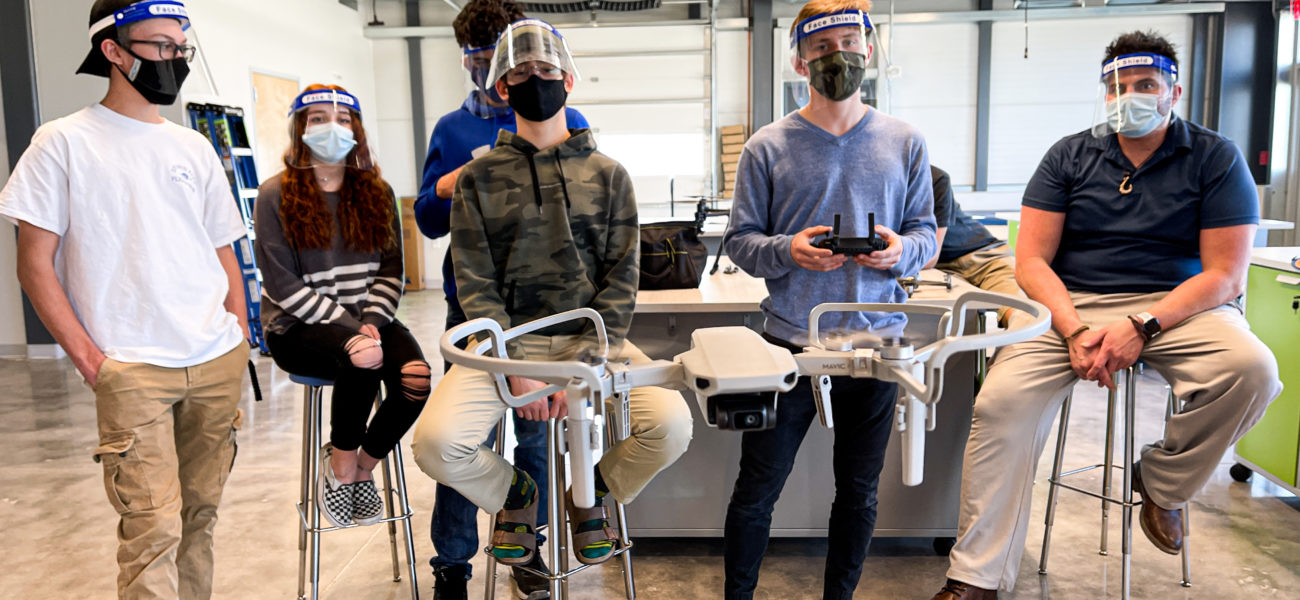 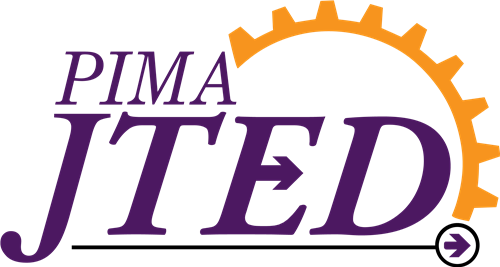 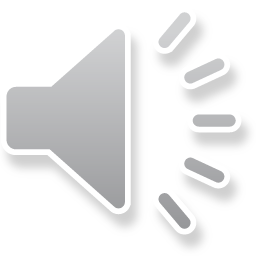 Pima Joint Technical Education District
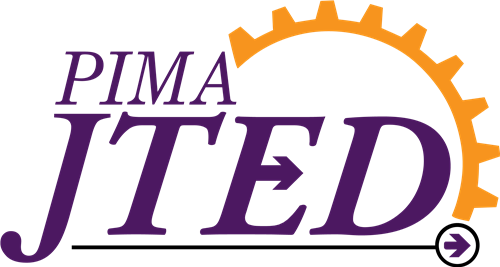 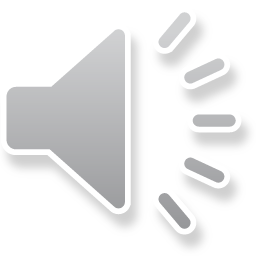 ATHLETICS
AWARD-WINNING TEAMS
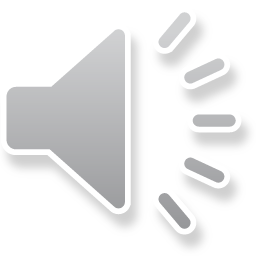 SPORTS TEAMS AT SABINO
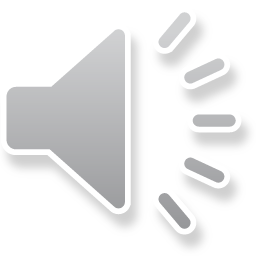 Clubs
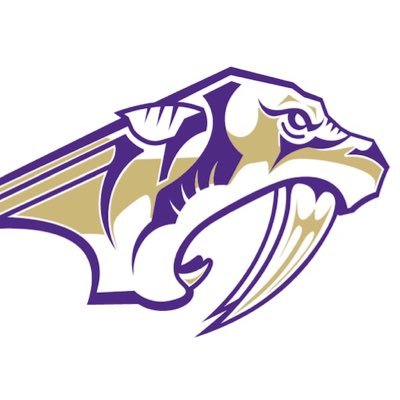 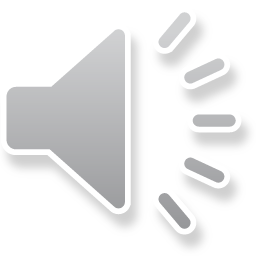 [Speaker Notes: Community Service]
Student Supports
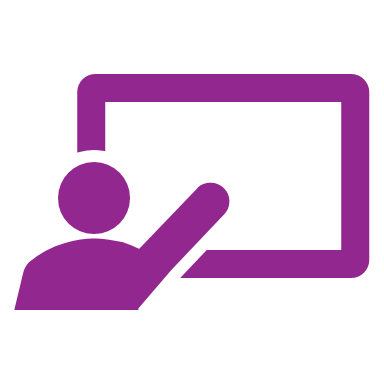 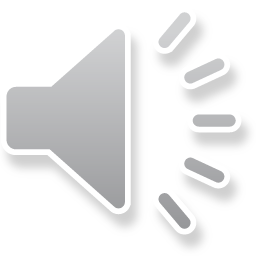 Counseling Department
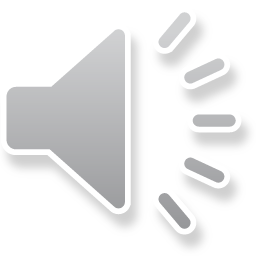 Our College and Career Readiness Services
College Readiness
Career Readiness
College Fair (Fall)
College Major Matching
College Search Assistance
Admissions Process Assistance
FAFSA and Financial Aid
College Readiness Workshops
Letters of Recommendation
College and Scholarship Essay Help
Career Fair (Spring)
Resume Building Workshops
Practice Interviews
Career and Technical Education Support and Class Visits
JTED Program Counseling
Major Clarity Class Lessons
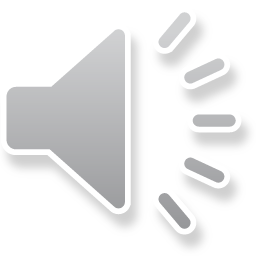 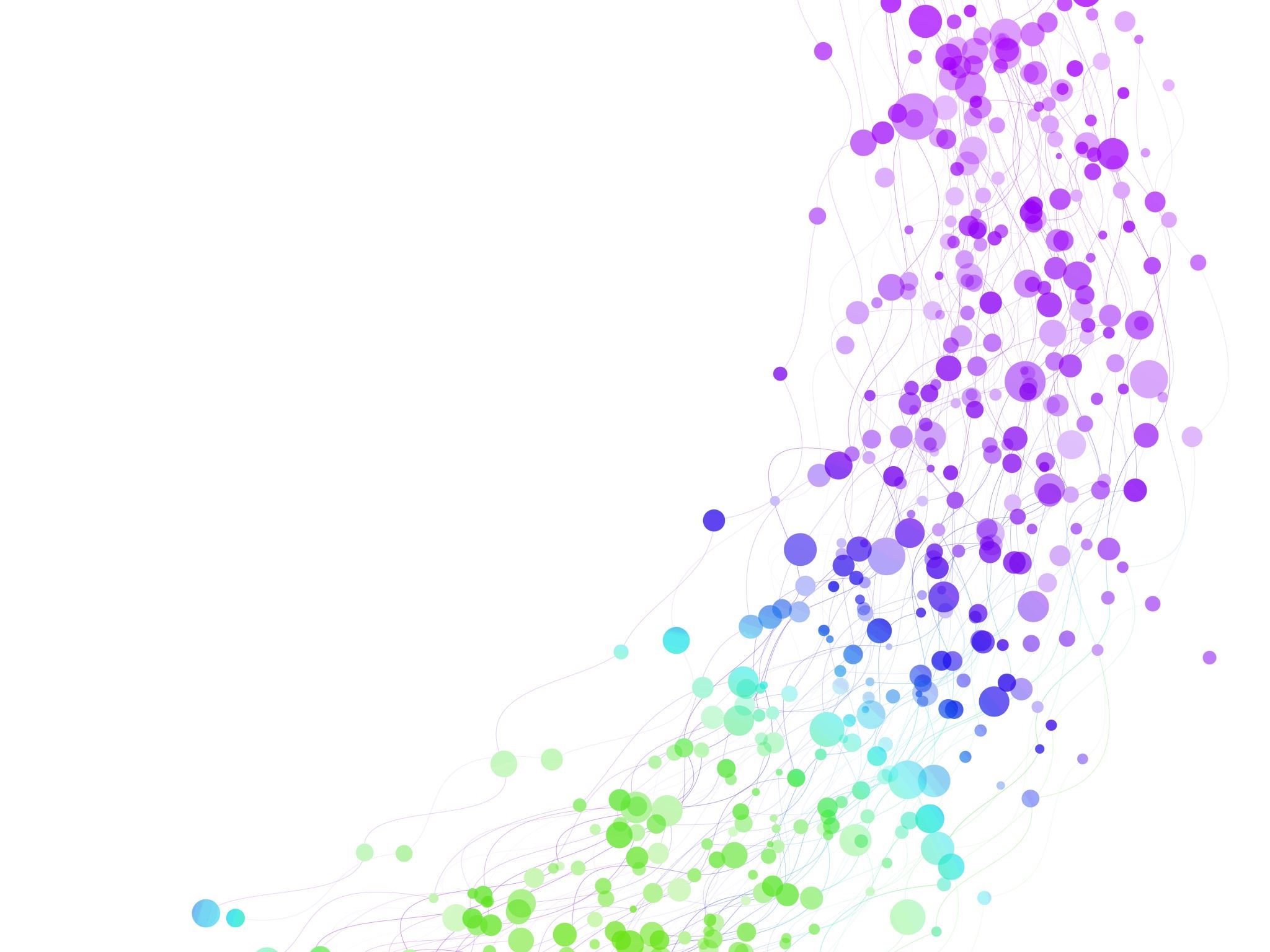 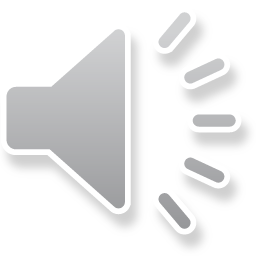 MIDDLE SCHOOL TO HIGH SCHOOL
A TIME OF EXCITEMENT AND CHANGE
Changes from Middle School
Middle School
High School
Only need to pass grade levels
Failed classes are ok
Quarter grades
Need to pass all classes or risk being credit deficient
Failed classes must be made up to earn credit needed to graduate
Quarter Grades=Semester Credits
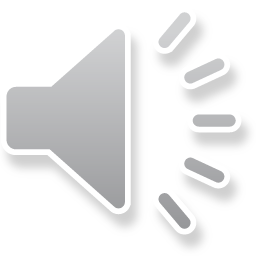 GRADING PERIODS / SEMESTERS
1ST SEMESTER
2ND SEMESTER
YEAR-END CREDITS
SEMESTER 1 CREDITS=0.5 Per Class
SEMESTER 2 CREDITS=0.5 Per Class
YEAR-END CREDITS=1.0 Per Year-Long Class
QUARTER 3-Ends in  March 
QUARTER4-Ends in  May 
Spring Final Exams
2nd Semester Credits=“D” and above grades
QUARTER 1-Ends  in October 
QUARTER 2-Ends in  December 
Winter Final Exams
1st Semester Credits=“D” and above grades
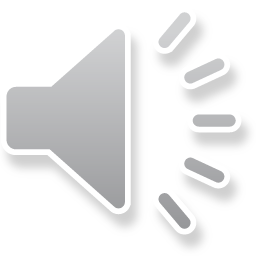 ACADEMIC SUPPORT
CONFERENCE PERIOD
PLAN FOR SUCCESS MEETING
MTSS Process
(Multitiered System Of Support)
An academic team meeting with the MTSS Coordinator, student, parents, all the student's teachers, counselor team, and administrator to develop an MTSS Plan for support.
A Student-Teacher meeting, along with a parent, and support of a Counselor and Counselor Dept. Chair, to help develop a Plan for Success in a specific class the student is struggling in.
TUESDAYS & THURSDAYS
8:00AM-8:55AM
Teachers are available for TUTORING
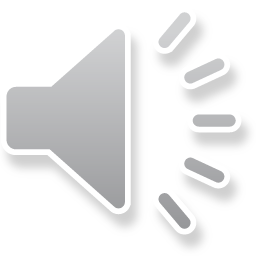 Plan for 23 credits needed to graduate
4 years of English
4 years of Math
3 years of Lab Science
1 year of World History
1 year of American History
.5 year of American Government
.5 year of Economics
1 year of Fine Arts or Career & Technical Education
.5 year of Health
1 year of Physical Education
6.5 years of Electives*
*World Language-2 consecutive years are required for university & college admission
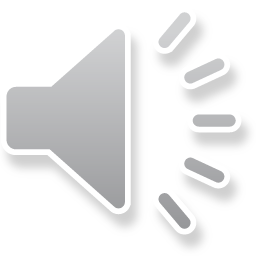 Early Graduation Potential
Graduate in 3 years instead of 4 years
Must have a GPA of 3.0
Must have Credit in Algebra I and Geometry BEFORE the start of 10th grade year
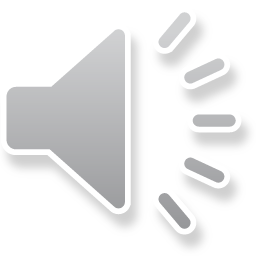 Freshman Courses
Core Classes
Language Arts
English 9
English 9 GATE/Honors
Math
Algebra I
Honors Algebra I
Geometry (Taken Algebra I for high school credit and received an A or B)
Honors Geometry (Taken Algebra I for high school credit and received an A or B)
Science
STEM (Taken with Algebra I)
Biology (Taken with Geometry)
Health/Physical Education
Yoga (Year-long class)
Health (½-year long class)
PE (½-year long class)
Weight Training (½-year long class)
Body Conditioning
Electives
World Languages (Year-long classes)
Fine Arts (Year-long classes)
Career Technical Education (Year-long classes)
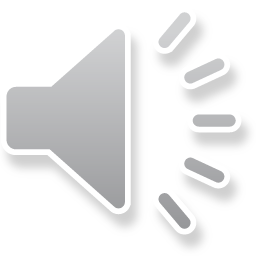 REGISTRATION
Parent Vue
Contact Sabino's Registrar
Christine Behrens
520-584-7715
Christine.behrens@tusd1.org
Course Request: https://sabinohs.tusd1.org/Academics
Transcripts
For any High School Credit taken at Middle School, please provide your transcript to Sabino's registrar.
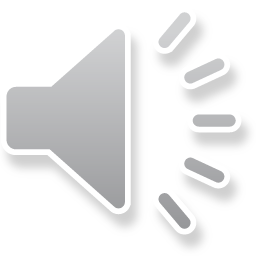 Summer Programs-June
AP Boot Camp
Freshman Academy/Jumpstart
Earn 0.5 elective credit
Become familiar with our campus
Meet new friends
Meet the staff/teachers
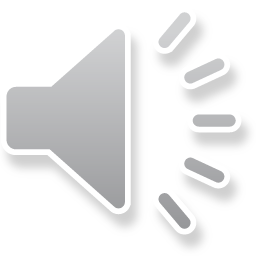 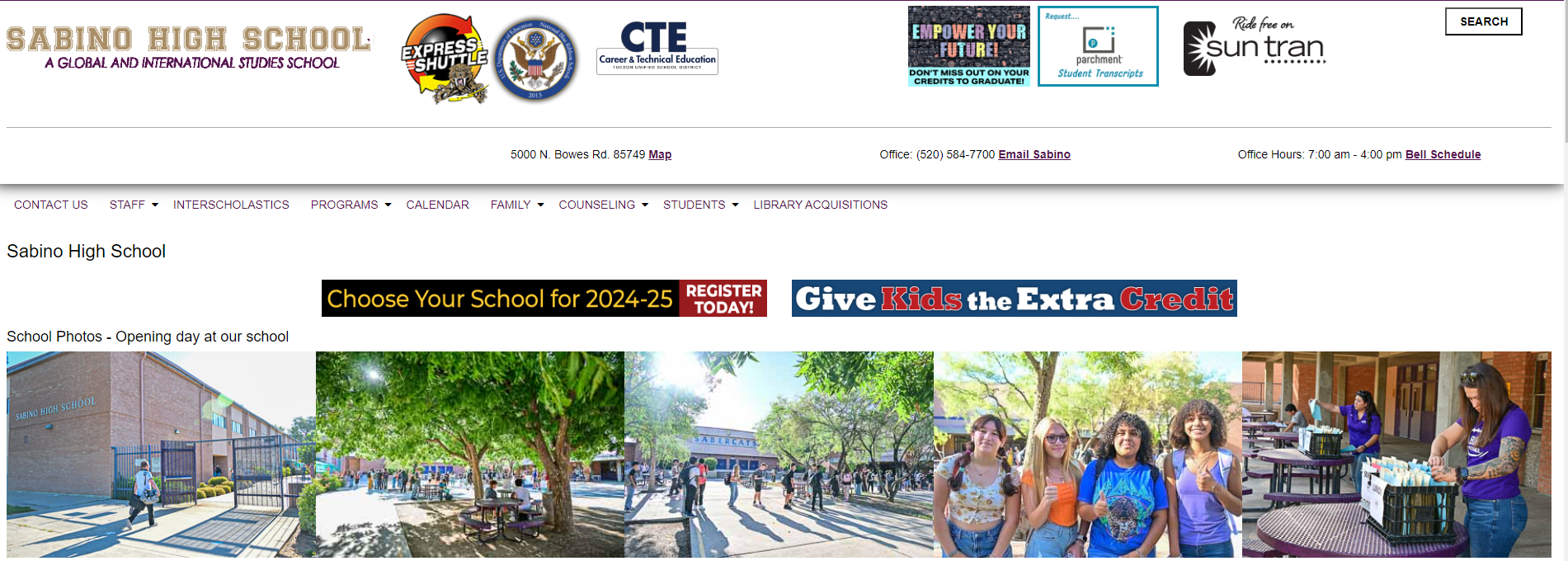 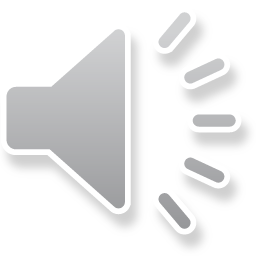 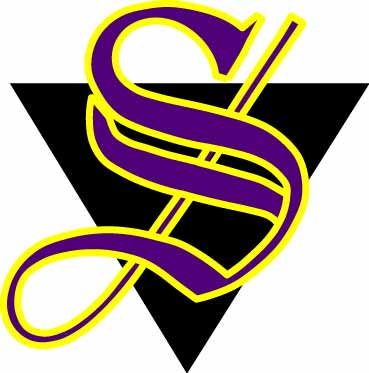 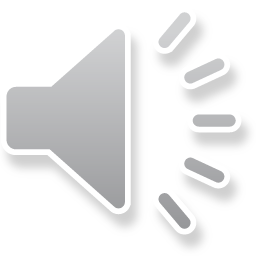